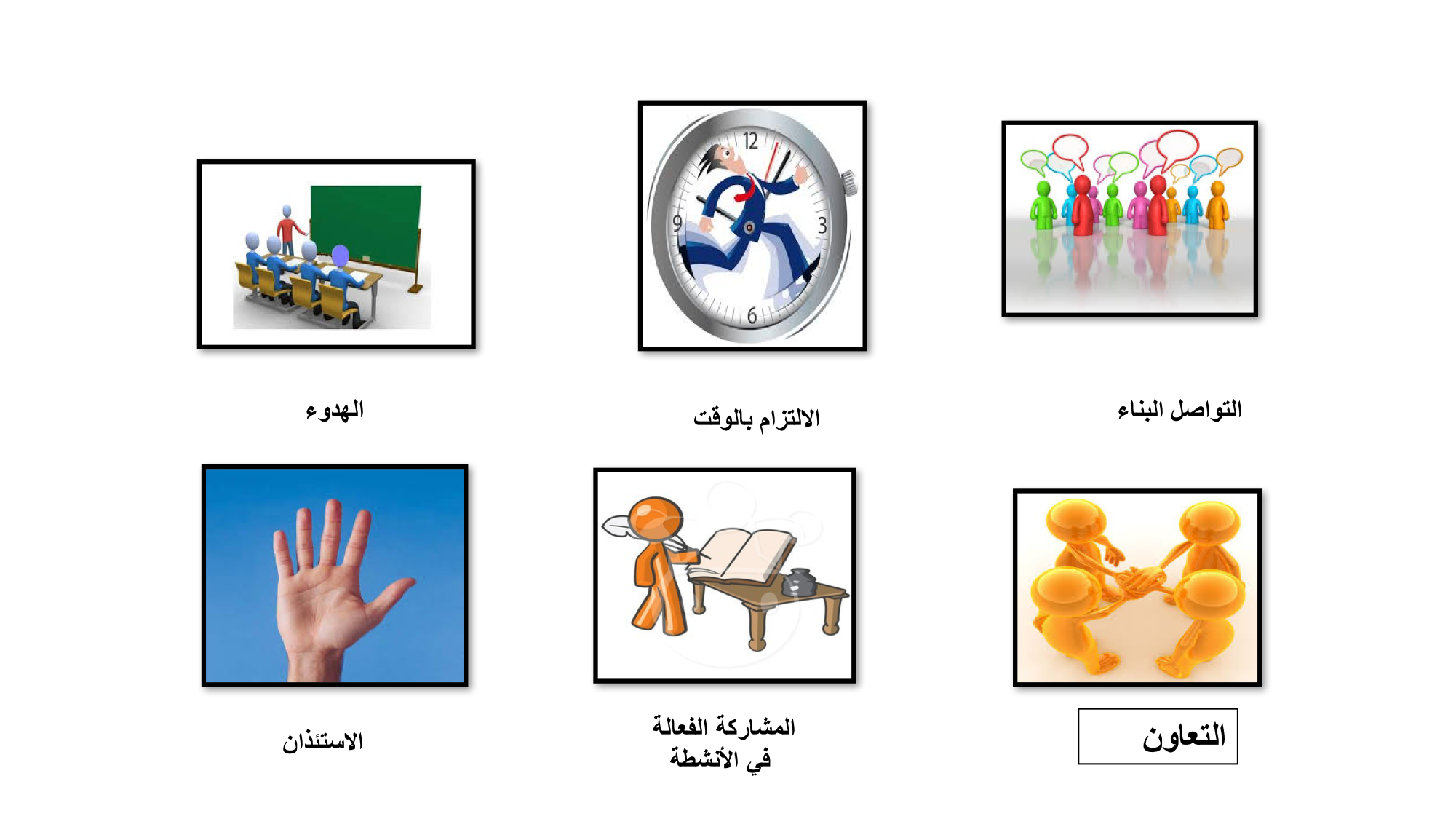 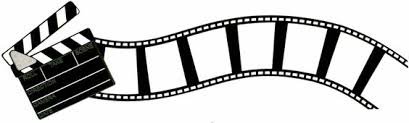 طالبتي المبدعه بالتعاون مع مجموعتك دوني جميع أفكار الدرس السابق باستخدام شريط الذكريات .
ماذا سنتعلم …..
١-منهج أهل السنه والجماعه في التعامل مع البدع.
٢- هل يتعارض العقل الصريح مع النصوص الشرعيه الصحيحه ؟ مع التمثيل .
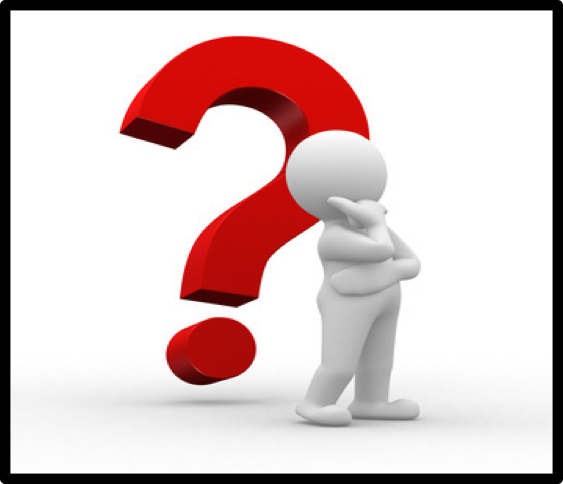 خصائص عقيدة أهل السنه والجماعه
باستخدام استراتيجية العصف الذهني
عددي خصائص منهج أهل السنه والجماعه
الخصائص
أقسام خصائص عقيدة أهل السنه والجماعه
خصائص منهجهم في مصادر العقيده
خصائص منهجهم في متابعه نبيهم صلى الله عليه وسلم وصحابته
خصائص منهجهم في التعامل
خصائص منهجهم في مصادر العقيدة
١- كل ماوافق الكتاب والسنه أثبتوه ، وماخالفهما أبطلوه.
٢-اتباع الكتاب والسنه وترك الابتداع
٤-اتفاقهم في مسائل الاعتقاد.
٣-رد التنازع إلى الكتاب والسنه.
باستخدام استراتيجية فن قارني بين أهل السنه والفرق الضاله في التعامل
خصائص منهجهم في متابعه نبيهم صلى الله عليه وسلم وصحابته
سلامة قلوبهم وألسنتهم لأصحاب رسول الله صلى الله عليه وسلم
اتباع سبيل السابقين الأولين من المهاجرين والانصار
اتباع سنة رسول الله صلى الله عليه وسلم باطناً وظاهراً.
( لاتسبوا أصحابي ..)
الاقتداء بهم الإثار والمخاواه بينهم
اتباع السنه ظاهراً وباطناً
خصائص منهجهم في التعامل
يأمرون بالمعروف وينهون عن المنكر
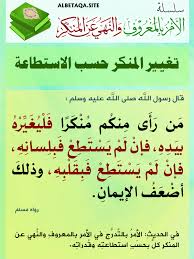 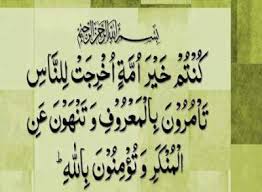 يرون إقامة الحج والجهاد مع الأمراء أبراراً أو فجاراً
هذه هي السُنَّةُ الماضية فإنَّ فالنبي عليه الصلاة والسلام روي عنه كما في السنن أنه قال (الحج والجهاد ماضيان مع الأمراء أبراراً كانوا أو فجاراً) وفي إسناده بحث ، وأجمع أهل السنة على هذا الأصل لمَّا قَرَّ القرار وأنه لا يجوز الخروج على الولاة ولا يجوز التخلف عن حضور الجماعات معهم ولو أخَّرُوا الصلاة قال فيها عليه الصلاة والسلام (صل الصلاة لميقاتها وصلها معهم فإنها لك نافلة) وكذلك الجهاد معهم لأن بر الأمير أو فجور الأمير هذا يرجع إلى نفسه .
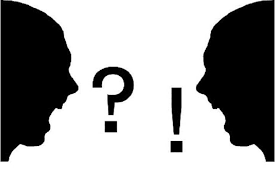 ترك الخصام والجدال والمراء في مسائل الدين
قَالَ رَسُولُ اللَّه ﷺ: أَنا زَعِيمٌ ببَيتٍ في ربَضِ الجنَّةِ لِمَنْ تَرَكَ المِرَاءَ وَإِنْ كَانَ مُحِقًّا، وَببيتٍ في وَسَطِ الجنَّةِ لِمَنْ تَرَكَ الكَذِبَ وإِن كَانَ مازِحًا، وَببيتٍ في أعلَى الجَنَّةِ لِمَن حَسُنَ خُلُقُهُ
أنهم أعظم الناس صبراً وثباتاً على الحق
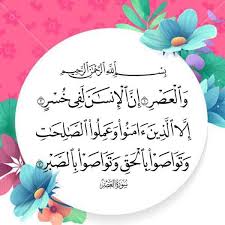 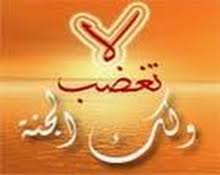 عصمة الله تعالى لهم عن تكفير بعضهم بعضاً.
أهل السنة لا يكفِّر بعضهم بعضا، وليس بينهم خلاف يوجب التبرِّي والتكفير. فهم إذن أهل الجماعة القائمون بالحق، والله تعالى يحفظ الحقَّ وأهلَه، فلا يقعون في تنابذ وتناقض، وليس فريق من فرق المخالفين إلا وفيهم تكفير بعضهم لبعض، وتبرِّي بعضهم من بعض، كالخوارج، والروافض، والقدرية، حتى اجتمع سبعة منهم في مجلس واحد فافترقوا عن تكفير بعضهم بعضاً، وكانوا بمنزلة اليهود والنصارى حين كفَّر بعضهم بعضا حتى قالت اليهود: (ليستِ النصارى على شيء، وقالتِ النصارى ليست اليهودُ على شيء)[سورة البقرة/ الآية:113].
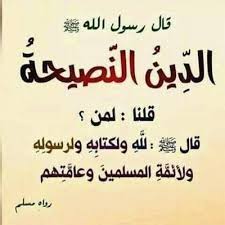 النصيحه لله ولرسوله وللمسلمين
أنهم يعلمون الحق ويرحمون الخلق
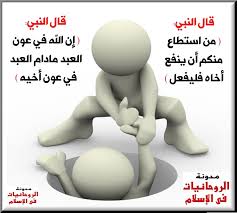 خصائص منهجهم في التعامل
ترك الخصام والجدال والمراء في مسائل الدين
يرون إقامة الحج والجهاد مع الأمراء أبراراً أو فجاراً
يأمرون بالمعروف وينهون عن المنكر
النصيحه لله ولرسوله وللمسلمين
عصمة الله تعالى لهم عن تكفير بعضهم بعضاً.
أنهم أعظم الناس صبراً وثباتاً على الحق
أنهم يعلمون الحق ويرحمون الخلق
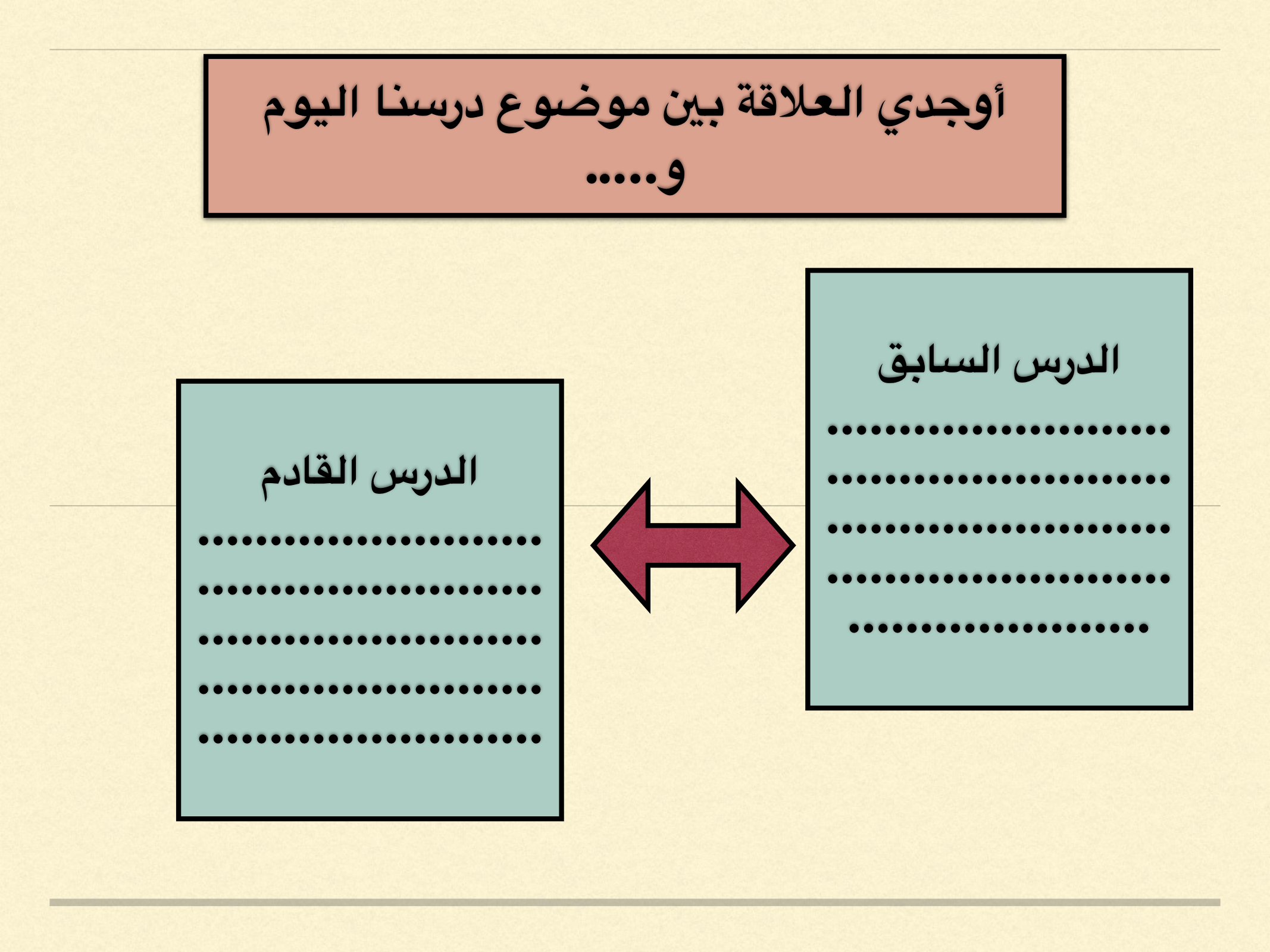 لماذا ؟
باستخدام أدوات الاستفهام  صيغي اسئله جيده حول الدرس
كيف؟
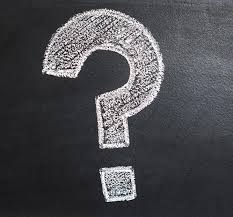 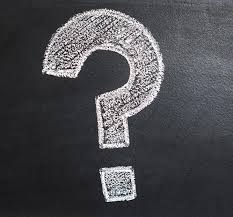 هل؟
ما؟
متى؟
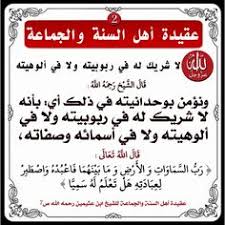 نحن في المملكه العربيه السعوديه ولله الحمد نلتزم بمذهب أهل السنه والجماعه المستقاه من الكتاب والسنه ونطبق شريعة الله القائمه على التوحيد
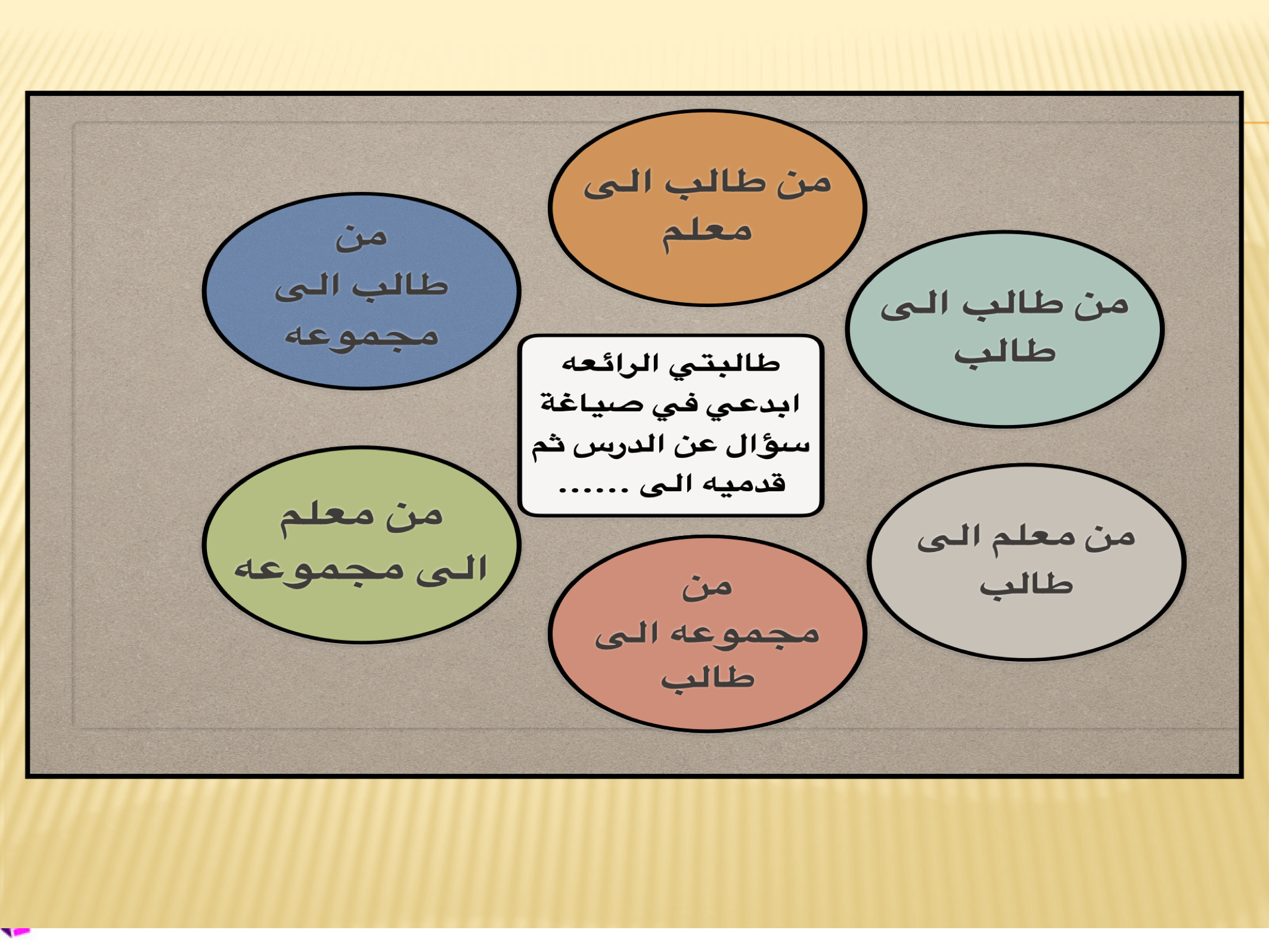 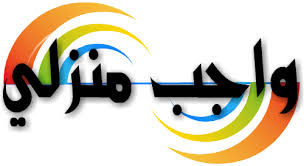 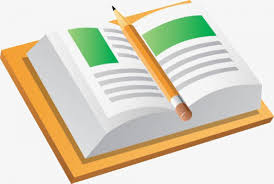 صفحة ٣٢رقم ١،٢،٣